Основы законодательства Российской Федерации об устройстве детей, оставшихся без попечения родителей, на воспитание в семьи граждан
Смыслова Марина Александровна
Местонахождение детей
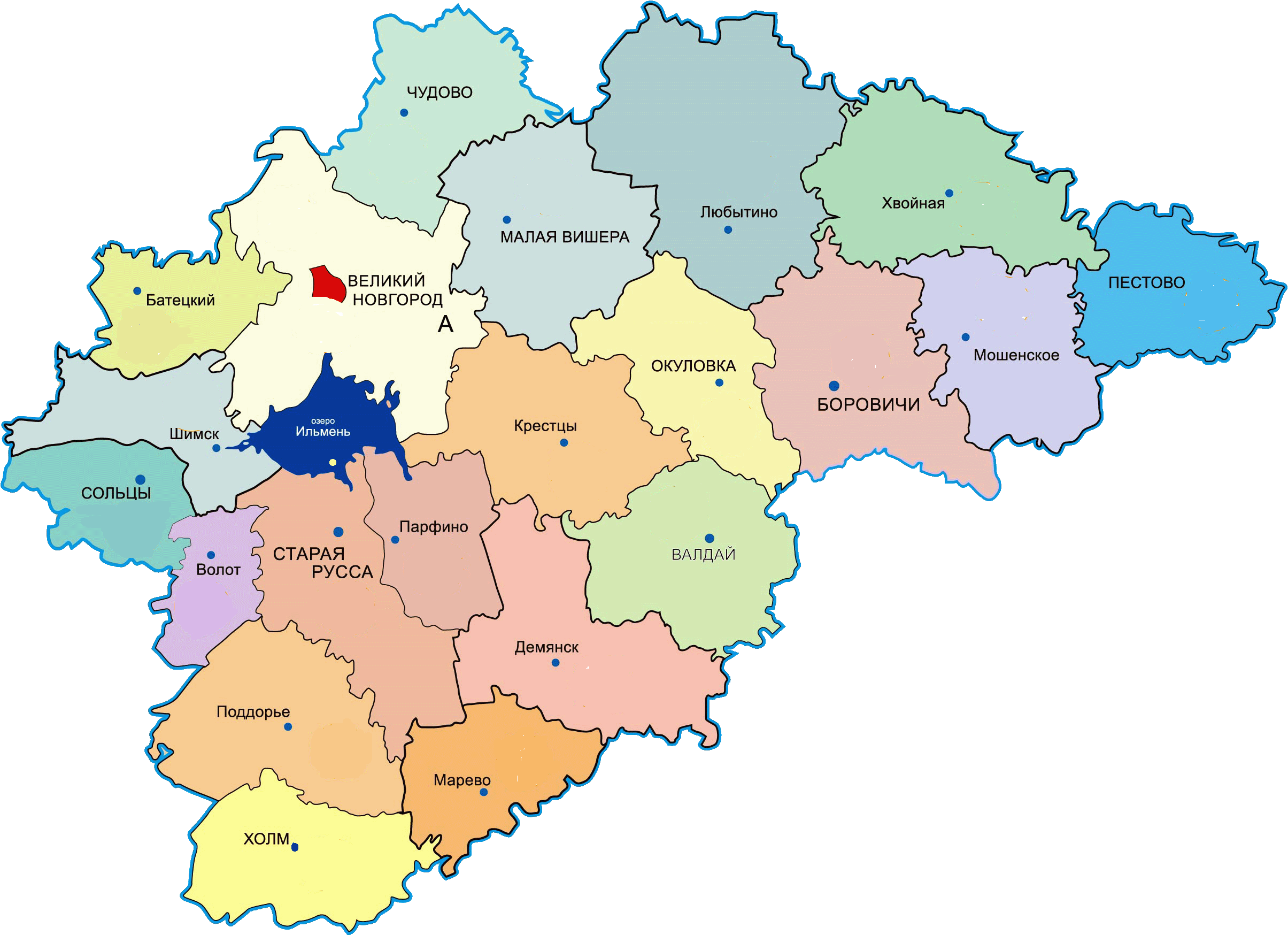 Новгородский- 260/47
77
69
77
85
95
17
72
463/11
246/104
40
52/47
153
99
139
108
14
229
121
14
35
47
2
Семейное устройство детей-сирот и детей, оставшихся без попечения родителей
Правовые вопросы  для замещающих родителей
4
Финансовое обеспечение семей, воспитывающихдетей-сирот и детей, оставшихся без попечения родителей
Финансовая поддержка семей, принимающих на воспитание детей, оставшихся без попечения родителей, с 1 апреля 2017 года
6
Финансовая поддержка семей, принимающих на воспитание детей, оставшихся без попечения родителей, с 1 апреля 2017 года
7
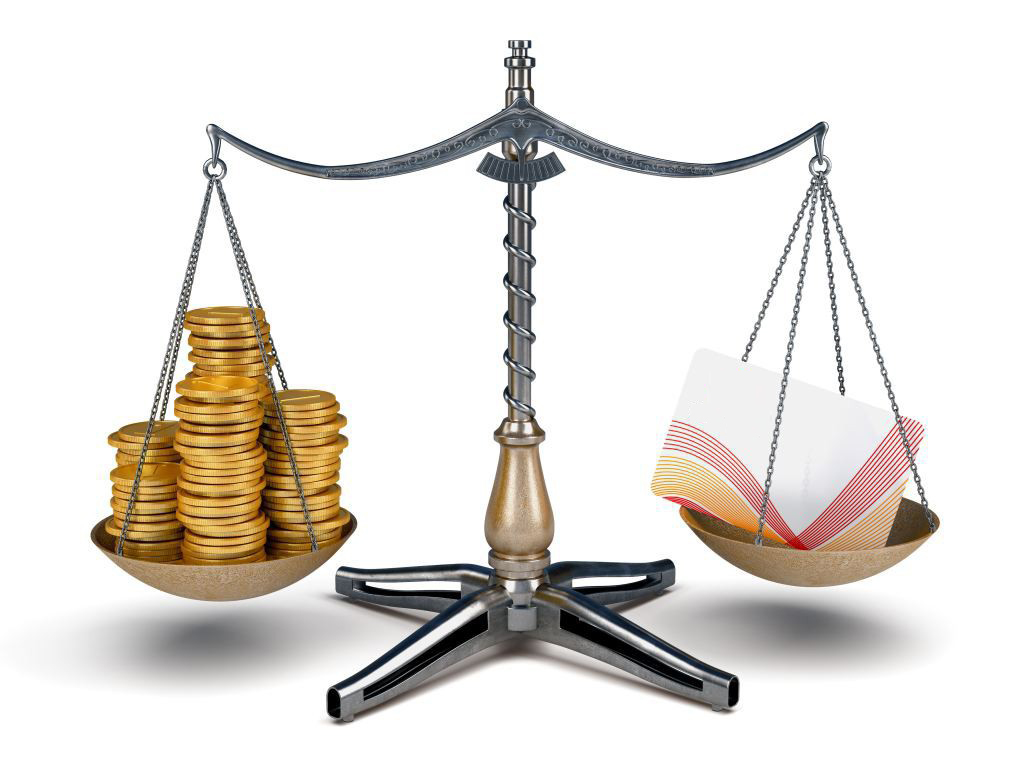 Льготы для приемных детей
8
Законодательство
Федеральный закон от 21.12.1996 № 159-ФЗ «О дополнительных гарантиях по социальной поддержке детей-сирот и детей, оставшихся без попечения родителей»
Федеральный закон от 29.12.2012 № 273-ФЗ «Об образовании в Российской Федерации»
Областной закон Новгородской области от 05.09.2014 № 618-ОЗ «О мерах социальной поддержки детей-сирот, детей, оставшихся без попечения родителей, и иных лиц»
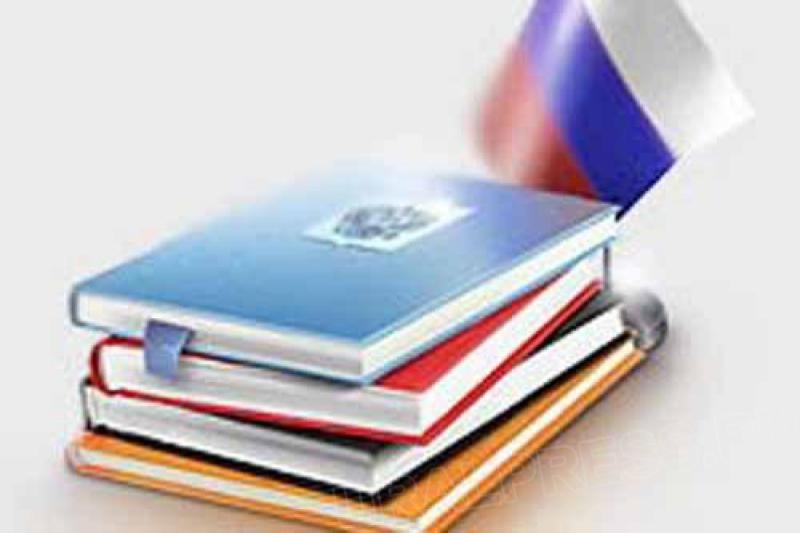 9
Льготы для приемных детей
Дополнительные гарантии права на образование 
(внеконкурсное зачисление в ВУЗ, бесплатная подготовка в ВУЗ, бесплатное общежитие)
Дополнительные гарантии права на медицинское обеспечение 
(бесплатный отдых и оздоровление)
Дополнительные гарантии права на труд и на социальную защиту от безработицы 
(стипендия и пособие по безработицы в течение 6 месяцев в размере средней заработной платы по Новгородской области)
10
Досрочное отчисление детей-сирот из образовательных организаций
Федеральный закон 
от 29 декабря 2012 года
 № 273-ФЗ
«Об образовании в Российской Федерации»
Федеральный закон 
от 24 июня 1999 года № 120-ФЗ
«Об основах системы профилактики безнадзорности и правонарушений несовершеннолетних»
Решение об отчислении детей-сирот принимается:
 с учетом мнения законных представителей ребенка
 с согласия комиссии по делам несовершеннолетних и защите их прав 
с согласия органа опеки и попечительства
11
Предоставление мер социальной поддержки для приемных детей с ограниченными возможностями здоровья
Обучающиеся с ограниченными возможностями здоровья, проживающие в организации, осуществляющей образовательную деятельность, находятся на полном государственном обеспечении и обеспечиваются питанием, одеждой, обувью, мягким и жестким инвентарем 
(181 руб. в день)
 
                                Иные обучающиеся с ограниченными возможностями здоровья
обеспечиваются бесплатным
двухразовым питанием
(65,5 руб. в день)
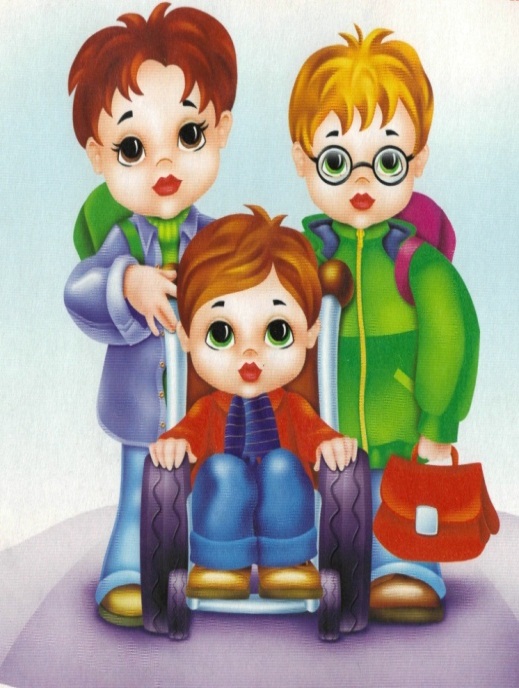 12
Льготы для приемных детей-дошкольников
Освобождение от родительской платы за присмотр и уход за детьми в государственных и муниципальных образовательных организациях (детские сады) 
110 руб. в день
13
Выплаты для приемных детей при обучении в профессиональных образовательных организациях
социальная стипендия
 716 руб. в месяц
пособие на учебную литературу 
2147 рублей в год
выплаты при выпуске из профорганизации 
30 000 рублей (единовременно)
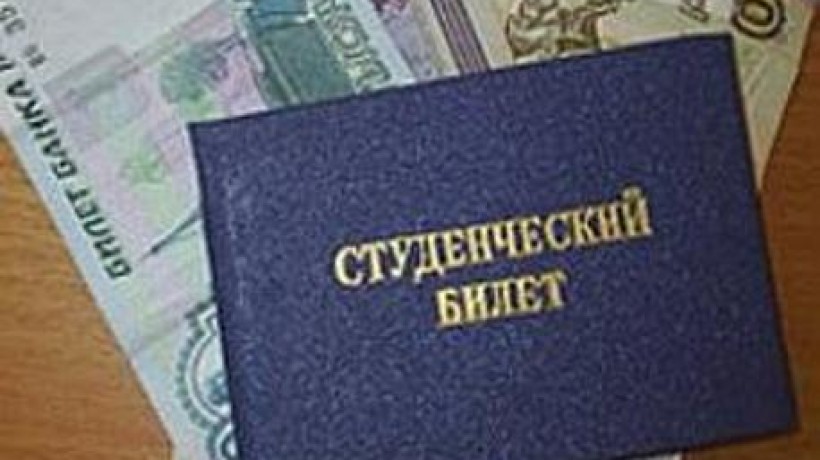 14
Льготы для лиц из числа детей-сирот и детей, оставшихся без попечения родителей (от 18 до 23 лет)
Обеспечение жильем 
(квартиры от 28 до 56 кв.м.)
из средств областного бюджета
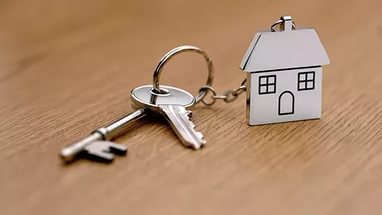 15
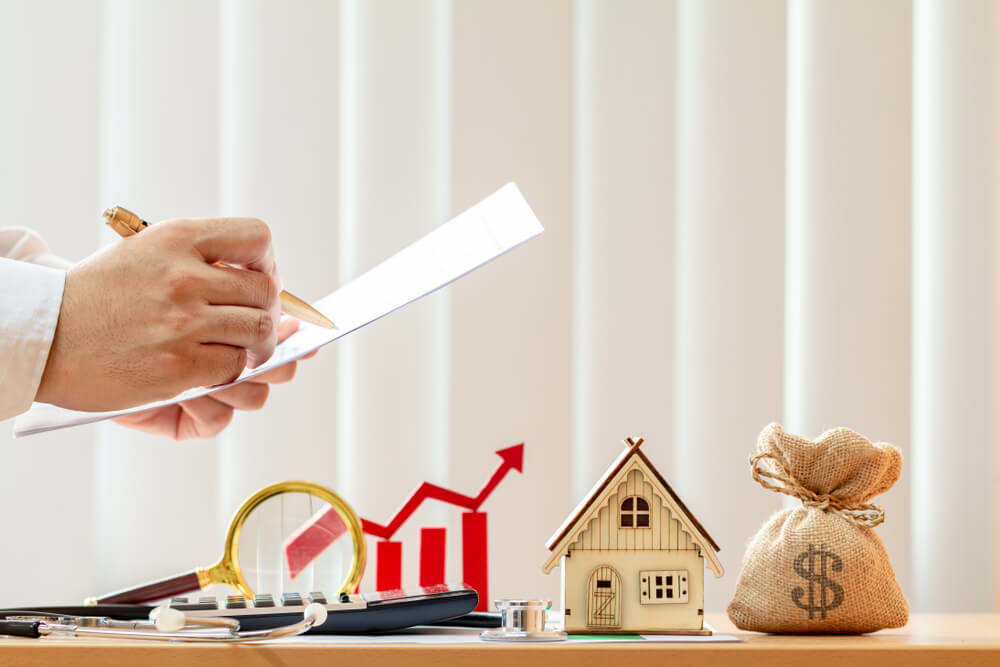 Льготы для замещающих родителей
16
Налоговые льготы по налогу на доходы физических лиц
Стандартный налоговый вычет
Социальные налоговые вычеты
Имущественные налоговые вычеты
Подпункт 4 
пункта 1 
статьи 218 
Налогового кодекса 
РФ
Статья 220 
Налогового кодекса РФ
Статья 219 
Налогового кодекса 
РФ
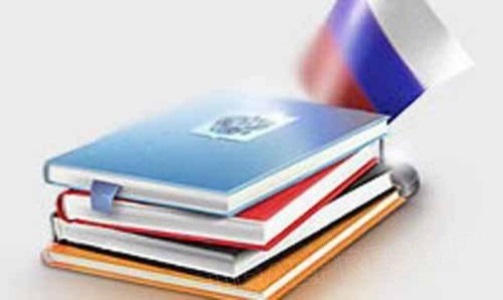 17
Размеры стандартного налогового вычета за каждый месяц
1 400 рублей - на первого ребенка;
1 400 рублей - на второго ребенка;
3 000 рублей - на третьего и каждого последующего ребенка;
6 000 рублей - на каждого ребенка в случае, если ребенок в возрасте до 18 лет является ребенком-инвалидом, или учащегося очной формы обучения, аспиранта, ординатора, интерна, студента в возрасте до 24 лет, если он является инвалидом I или II группы.

Налоговый вычет производится на каждого ребенка в возрасте до 18 лет, а также на каждого учащегося очной формы обучения, аспиранта, ординатора, интерна, студента, курсанта в возрасте до 24 лет.

Налоговый вычет предоставляется в двойном размере единственному родителю (приемному родителю), усыновителю, опекуну, попечителю.
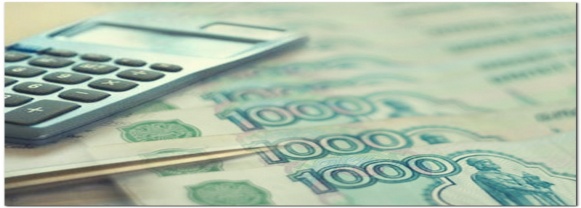 18
Сроки получения стандартного налогового вычета
Уменьшение налоговой базы производится с месяца, в котором произошло усыновление, установлена опека (попечительство), или с месяца вступления в силу договора о передаче ребенка (детей) на воспитание в семью и до конца того года, в котором ребенок (дети) достиг (достигли) указанного возраста, или истек срок действия либо досрочно расторгнут договор о передаче ребенка (детей) на воспитание в семью.

Начиная с месяца, в котором доход превысил 350 000 рублей, налоговый вычет не применяется.

Налоговый вычет предоставляется за период обучения ребенка (детей) в образовательном учреждении и (или) учебном заведении, включая академический отпуск, оформленный в установленном порядке в период обучения.
19
Социальные налоговые льготы
Предоставляются при подаче  налоговой декларации
20
Имущественные налоговые вычеты
Новое строительство либо приобретение на территории Российской Федерации за счет собственных средств жилого дома, квартиры, комнаты или доли (долей) в них, приобретение земельных участков или доли (долей) в них, предоставленных для индивидуального жилищного строительства, и земельных участков или доли (долей) в них, на которых расположены приобретаемые жилые дома или доля (доли) в них, в собственность подопечных в возрасте до 18 лет.
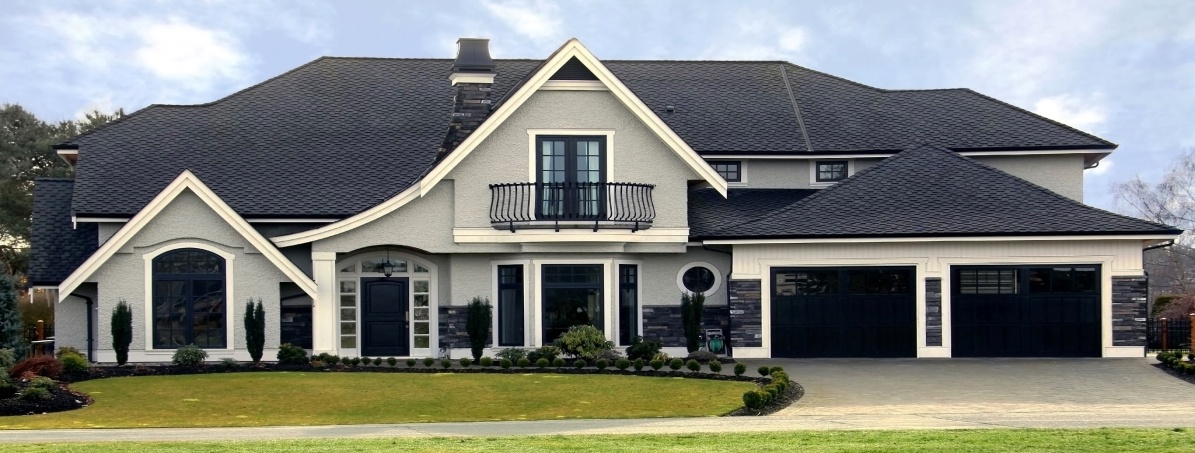 21
Освобождение от уплаты государственной пошлины
►при подаче в суд заявлений об усыновлении и (или) удочерении ребенка 

►при рассмотрении дел о защите прав и законных интересов ребенка
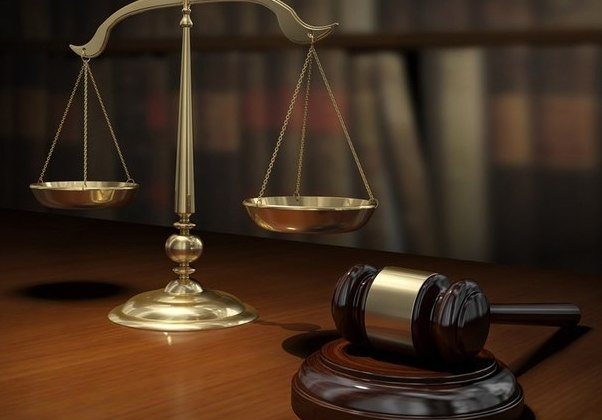 *Статья 333.36 Налогового кодекса Российской Федерации
22
Трудовые права
Гарантии и льготы:
ограничение работы в ночное время и сверхурочных работ, 
привлечение к работам в выходные и нерабочие праздничные дни,
 направление в служебные командировки, 
предоставление дополнительных отпусков, 
установление льготных режимов труда 
и др.
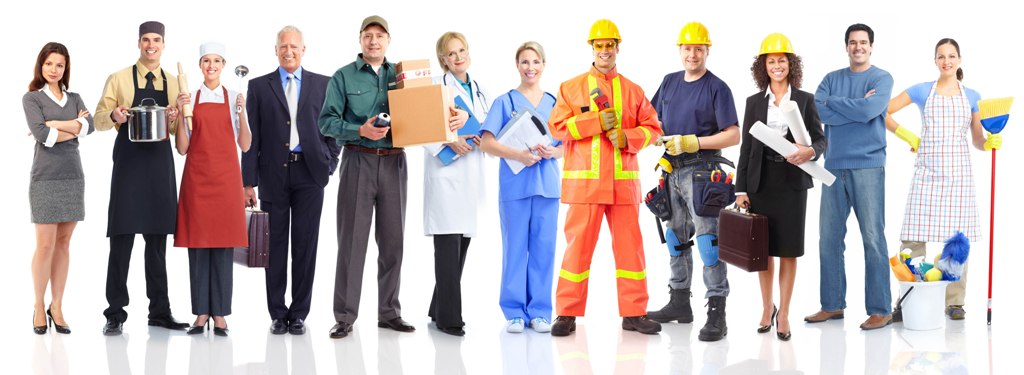 23
Дополнительные выплаты для пенсионеров
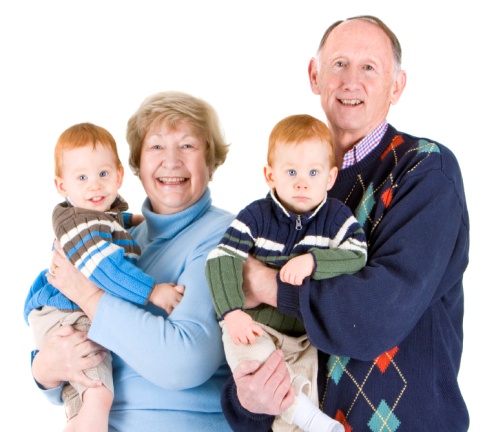 Опекуны (попечители), приемные родители 
родных внуков, родители которых умерли, 
имеют право на

  повышение фиксированной выплаты к страховой пенсии
по старости или по инвалидности 
в размере 1601,70 (с 01.02.2017 года) на каждого ребенка, но не более чем на трех нетрудоспособных членов семьи.
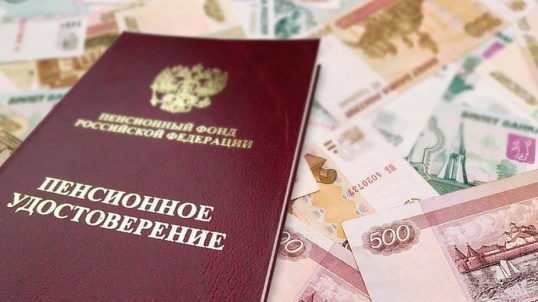 24
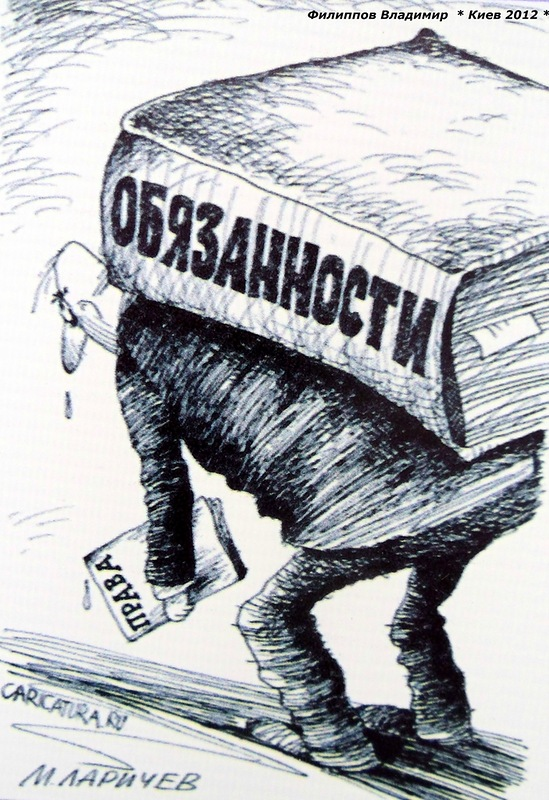 Обязанности замещающих родителей
25
Законные представители детей, находящихся под опекой, попечительством, в приемных семьях
Статья 15 Федерального закона 
от 24 апреля 2008 года 
№ 48-ФЗ
«Об опеке и попечительстве»
Опекуны являются законными представителями своих подопечных (от 0 до 14 лет) и вправе выступать в защиту прав и законных интересов своих подопечных в любых отношениях без специального полномочия.
Попечитель может выступать в качестве законного представителя своего подопечного (от 14 до 18 лет). Попечители оказывают подопечным содействие в осуществлении ими своих прав и исполнении своих обязанностей, а также охраняют их от злоупотреблений со стороны третьих лиц.
Статья 148.1 Семейного кодекса РФ
Родители ребенка или лица, их заменяющие, утрачивают свои права и обязанности по представительству и защите прав и законных интересов ребенка с момента возникновения прав и обязанностей опекуна или попечителя.
26
Основные обязанности замещающих родителей
Опекуны и попечители несовершеннолетних граждан обязаны:
 проживать совместно со своими подопечными (за исключением подопечных старше 16 лет);
заботиться о содержании своих подопечных, об обеспечении их уходом и лечением, защищать их права и интересы;
заботиться об их обучении;
воспитывать ребенка, заботиться о здоровье, физическом, психическом, духовном и нравственном развитии ребенка
извещать органы опеки и попечительства о перемене места жительства
27
Охрана имущественных прав
Опекуны и попечители несовершеннолетних граждан обязаны:
принять имущество подопечного по описи от лиц, осуществлявших его хранение, в трехдневный срок с момента возникновения своих прав и обязанностей
заботиться о переданном им имуществе подопечных как о своем собственном, не допускать уменьшения стоимости имущества подопечного и способствовать извлечению из него доходов
при необходимости, незамедлительно предъявить в суд иск об истребовании имущества подопечного из чужого незаконного владения или принять иные меры по защите имущественных прав подопечного
 ежегодно не позднее 1 февраля текущего года представлять в орган опеки и попечительства отчет в письменной форме за предыдущий год о хранении, об использовании имущества подопечного и об управлении имуществом подопечного
28
Обязанности законных представителей по защите жилищных прав подопечных
согласно статьи 67 Жилищного кодекса

регистрация ребенка по месту пребывания в жилом помещении опекуна;
 информирование управляющей компании по месту жительства ребенка о временном убытии ребенка к опекуну (снятие оплаты за коммунальные услуги на ребенка);  
 и др.
при совместном проживании
при регистрации по месту жительства 
в разных жилых помещениях
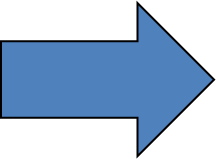 29
Защита жилищных прав подопечных
В случае, если в жилом помещении ребенка проживают другие члены его семьи
Опекун обязан КОНТРОЛИРОВАТЬ: 
►внесение платы за жилое помещение и коммунальные услуги в жилом помещении ребенка; 
►сохранность жилого помещения
30
Защита жилищных прав подопечных
В случае, если ребенок является единственным собственником или нанимателем жилого помещения
Опекун ОБЯЗАН: 
►своевременно вносить плату за жилое помещение и коммунальные услуги в жилом помещении ребенка; 
►принимать меры по сохранению жилого помещения
31
Защита жилищных прав подопечных
В случае, если ребенок является единственным собственником или нанимателем жилого помещения
Опекунам рекомендуется: 
►сдать жилое помещение внаем (поднаем) с соблюдением требований статьи 37 Гражданского кодекса РФ
32
Право пользования в муниципальном жилом фонде
В случае смерти родителей, а также в иных случаях утраты попечения родителей, если в жилом помещении остались проживать исключительно несовершеннолетние, органы опеки и попечительства, руководители учреждений для детей-сирот и детей, оставшихся без попечения родителей, опекуны (попечители), приемные родители или иные законные представители несовершеннолетних в течение трех месяцев оформляют договор передачи жилого помещения в собственность детям-сиротам и детям, оставшимся без попечения родителей. Договоры передачи жилых помещений в собственность несовершеннолетним, не достигшим возраста 14 лет, оформляются по заявлениям их законных представителей с предварительного разрешения органов опеки и попечительства или при необходимости по инициативе таких органов. Указанные договоры несовершеннолетними, достигшими возраста 14 лет, оформляются самостоятельно с согласия их законных представителей и органов опеки и попечительства.
Статья 2 
Закона РФ от 04.07.1991 № 1541-1 «О приватизации жилищного фонда в Российской Федерации»
33
При отсутствии у ребенка прав на жилое помещение
Замещающий родитель обязан подать заявление и документы для включения ребенка старше 14 лет в список детей-сирот и детей, оставшихся без попечения родителей, а также лиц из числа детей-сирот и детей, оставшихся без попечения родителей, которые подлежат обеспечению жилыми помещениями
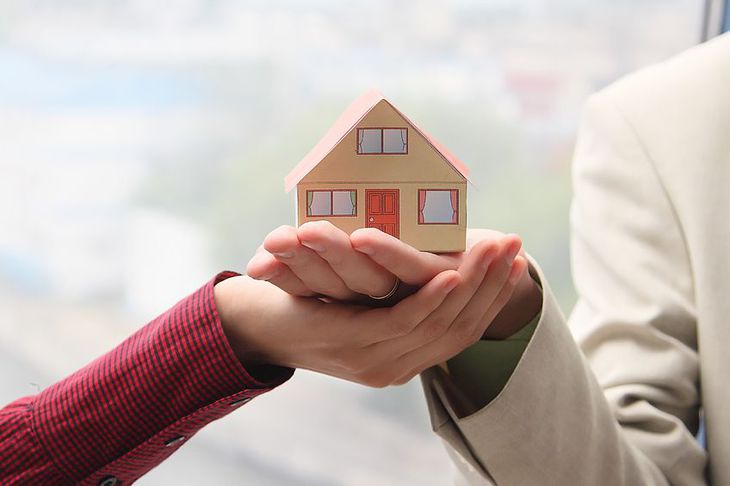 34
Распоряжение имуществом подопечного
Опекун не вправе без предварительного разрешения органа опеки и попечительства совершать, а попечитель - давать согласие на совершение сделок по отчуждению, в том числе обмену или дарению имущества подопечного, сдаче его внаем (в аренду), в безвозмездное пользование или в залог, сделок, влекущих отказ от принадлежащих подопечному прав, раздел его имущества или выдел из него долей, а также любых других действий, влекущих уменьшение имущества подопечного.
Опекун, попечитель, их супруги и близкие родственники не вправе совершать сделки с подопечным, за исключением передачи имущества подопечному в качестве дара или в безвозмездное пользование, а также представлять подопечного при заключении сделок или ведении судебных дел между подопечным и супругом опекуна или попечителя и их близкими родственниками.

* Статья 37 Гражданского кодекса РФ
35
Расходование денежных средств подопечных
Опекун или попечитель распоряжается доходами подопечного, исключительно в интересах подопечного и с предварительного разрешения органа опеки и попечительства. 

Суммы алиментов, пенсий, пособий и иные социальные выплаты подлежат зачислению на отдельный номинальный счет, открываемый опекуном или попечителем, и расходуются опекуном или попечителем без предварительного разрешения органа опеки и попечительства. 
* Статья 37 Гражданского кодекса РФ
36
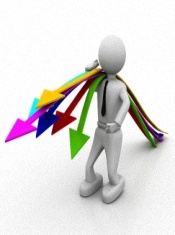 Ответственность замещающих родителей
37
Ответственность опекунов и попечителей
Опекуны и попечители отвечают за вред, причиненный по их вине личности или имуществу подопечного.
При обнаружении ненадлежащего исполнения опекуном или попечителем обязанностей по охране имущества подопечного и управлению имуществом подопечного (порча, ненадлежащее хранение имущества, расходование имущества не по назначению, совершение действий, повлекших за собой уменьшение стоимости имущества подопечного, и другое) орган опеки и попечительства обязан составить об этом акт и предъявить требование к опекуну или попечителю о возмещении убытков, причиненных подопечному.

Опекуны и попечители несут  уголовную ответственность, административную ответственность за свои действия или бездействие в порядке, установленном соответственно законодательством Российской Федерации, законодательством субъектов Российской Федерации.
Статья 26 Федерального закона от 24.04.2008 № 48-ФЗ «Об опеке и попечительстве»
38
Кодекс Российской Федерации об административных правонарушениях
Статья 5.35. Неисполнение родителями или иными законными представителями несовершеннолетних обязанностей по содержанию и воспитанию несовершеннолетних 

1. Неисполнение или ненадлежащее исполнение родителями или иными законными представителями несовершеннолетних обязанностей по содержанию, воспитанию, обучению, защите прав и интересов несовершеннолетних -
влечет предупреждение или наложение административного штрафа в размере от ста до пятисот рублей.
2. Нарушение родителями или иными законными представителями несовершеннолетних прав и интересов несовершеннолетних, выразившееся в лишении их права на общение с родителями или близкими родственниками, если такое общение не противоречит интересам детей, в намеренном сокрытии места нахождения детей помимо их воли, в неисполнении судебного решения об определении места жительства детей, в том числе судебного решения об определении места жительства детей на период до вступления в законную силу судебного решения об определении их места жительства, в неисполнении судебного решения о порядке осуществления родительских прав или о порядке осуществления родительских прав на период до вступления в законную силу судебного решения либо в ином воспрепятствовании осуществлению родителями прав на воспитание и образование детей и на защиту их прав и интересов, -
влечет наложение административного штрафа в размере от двух тысяч до трех тысяч рублей.
39
Уголовный кодекс Российской Федерации
Статья 156. Неисполнение обязанностей по воспитанию несовершеннолетнего
 
Неисполнение или ненадлежащее исполнение обязанностей по воспитанию несовершеннолетнего родителем или иным лицом, на которое возложены эти обязанности, а равно педагогическим работником или другим работником образовательной организации, медицинской организации, организации, оказывающей социальные услуги, либо иной организации, обязанного осуществлять надзор за несовершеннолетним, если это деяние соединено с жестоким обращением с несовершеннолетним, -
наказывается штрафом в размере до ста тысяч рублей или в размере заработной платы или иного дохода осужденного за период до одного года, либо обязательными работами на срок до четырехсот сорока часов, либо исправительными работами на срок до двух лет, либо принудительными работами на срок до трех лет с лишением права занимать определенные должности или заниматься определенной деятельностью на срок до пяти лет или без такового, либо лишением свободы на срок до трех лет с лишением права занимать определенные должности или заниматься определенной деятельностью на срок до пяти лет или без такового.
40
Гражданский кодекс Российской Федерации (часть 1)
Статья 28.
Имущественную ответственность по сделкам малолетнего, в том числе по сделкам, совершенным им самостоятельно, несут его родители, усыновители или опекуны, если не докажут, что обязательство было нарушено не по их вине.
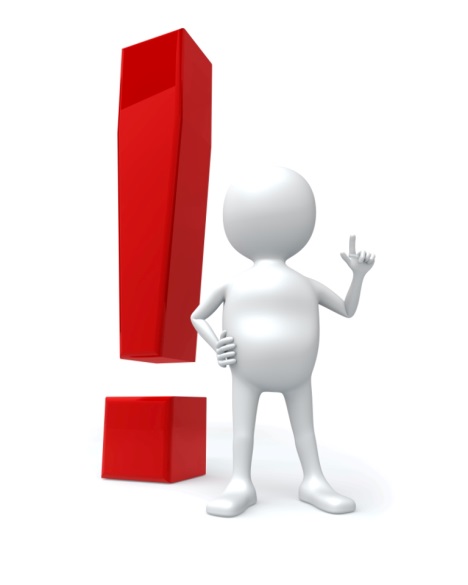 41
Гражданский кодекс Российской Федерации (часть 2)
Статья 1073. Ответственность за вред, причиненный несовершеннолетними в возрасте до четырнадцати лет
1. За вред, причиненный несовершеннолетним, не достигшим четырнадцати лет (малолетним), отвечают его родители (усыновители) или опекуны, если не докажут, что вред возник не по их вине.

Статья 1074. Ответственность за вред, причиненный несовершеннолетними в возрасте от четырнадцати до восемнадцати лет
 2. В случае, когда у несовершеннолетнего в возрасте от четырнадцати до восемнадцати лет нет доходов или иного имущества, достаточных для возмещения вреда, вред должен быть возмещен полностью или в недостающей части его родителями (усыновителями) или попечителем, если они не докажут, что вред возник не по их вине.
42
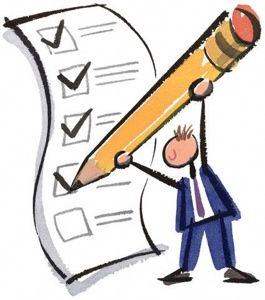 Способы исполнения возложенных обязанностей
43
Ресурсы
Органы опеки 
и попечительства
Учреждения социальной защиты, физкультуры и спорта,
 культуры
Образовательные
 организации
Замещающая
семья
Совет
 замещающих родителей
СНКО
«Новая семья»
«Счастливы вместе»
Центры психолого-педагогической, медицинской и социальной помощи
44
Ресурсы
45
Основные умения и навыки
46
Спасибо за внимание